書籤鳥
一旦您學會閱讀，您將永遠自由。
– 弗雷德里克·道格拉斯
書籍是禮物您可以一次 
又一次地閲讀。
– 加里森·凱勒
今天能讀的書就不要拖到明天再讀。
– 赫爾布魯克·傑克遜
對我而言，讀書就像是 
與老友相聚。
– 蓋瑞・伯森
早自修7:50~8:05  MSSR晨讀請安靜閱讀共讀班書【我的姊姊不一樣】
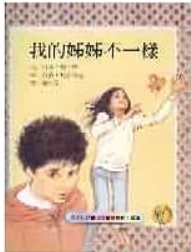 週四課表
數國體護眼閩
打菜/量體溫、用餐
12:15潔牙
12:25午睡
氟水健英綜
數學
書籤鳥
數課       數重
下課前收數課先改
下一節　考1200單
P62-66
一旦您學會閱讀，您將永遠自由。
– 弗雷德里克·道格拉斯
P29
P62-63
組內討論重點:(請同學逐條確認)   得分：(    )/10
下課了～
出去走走
操場跑跑
望遠凝視

缺交者 請靜思反省寫數８
書籤鳥
國語
考1200單
國習６
︻元氣護眼操︼
體育課下課　記得
書籍是禮物您可以一次 
又一次地閲讀。
– 加里森·凱勒
下課了～

下一節體育課
因為再下一節閩語課
所以請放好閩語課本
再帶水壺排隊上體育課

第四節客語在活動中心1F社會教室
（彥擎、思穎　請帶鉛筆盒）
請韵喬提早11:45到102協助卓老師。
體育課下課10分鐘～
請在體育課下課地點
原地進行


結束後，自動下課
元氣護眼操
盛飯、用餐中午量體溫１２：１５潔牙１２：２５午睡潔牙長請準備氟水
午休整潔活動：
	請衛生股長誠瑋協助檢查並機動加強清潔	
	外掃區	【請小組長協助－文寧、振宏、庭恩】
	教室內外	【請采瑜、玉琪協助整理】
請掃地＋拖地
書籤鳥
健康
健康
防疫隔板
氟水漱口
初級中級高級　　
環保行動家　清潔達人
PAGAMO
今天能讀的書就不要拖到明天再讀。
– 赫爾布魯克·傑克遜
９６－９７
下課了～

下一節英文課
請準備以下物品
聯絡簿
1200單
英文課本
書籤鳥
綜合
綜合
橘色置物櫃
桌子對線+椅下清空
整理書包和抽屜
Ｐ１４－１７
對我而言，讀書就像是 
與老友相聚。
– 蓋瑞・伯森
15：30放學桌子對正線 椅子抬起來聽廣播進行防疫分流放學
書籤鳥
一旦您學會閱讀，您將永遠自由。
– 弗雷德里克·道格拉斯
書籍是禮物您可以一次 
又一次地閲讀。
– 加里森·凱勒
今天能讀的書就不要拖到明天再讀。
– 赫爾布魯克·傑克遜
對我而言，讀書就像是 
與老友相聚。
– 蓋瑞・伯森